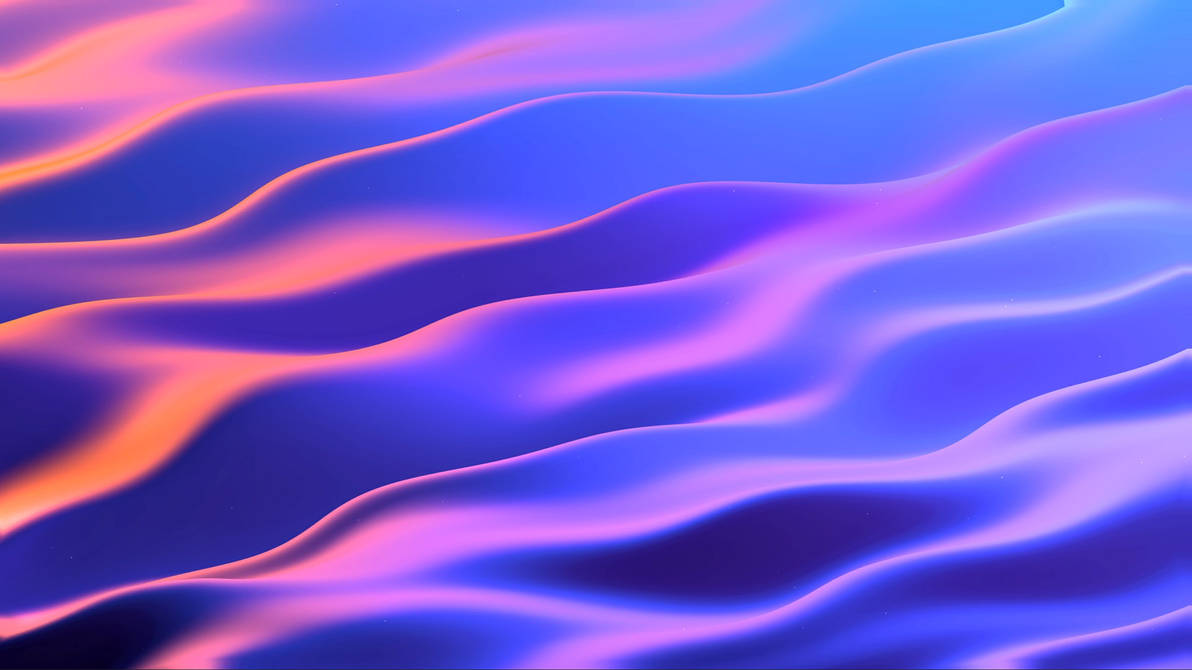 Non-Hydrodynamic Modes in Kinetic Theory
Stephan Ochsenfeld
The Problem
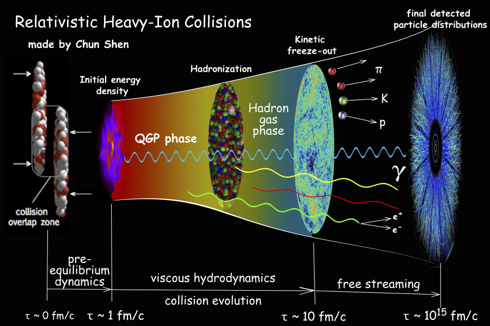 Still unclear “when” hydrodynamics is good description
Hydro is late time and long wavelength limit
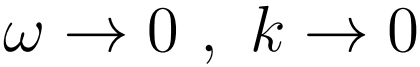 What is Hydro?
Hydrodynamics is driven by conservation laws

Now how do these quantities look like?

Perfect fluid

Viscous fluid

Dissipative part contains gradients of hydrodynamic fields
   (Navier-Stokes is first order gradients)
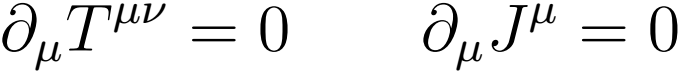 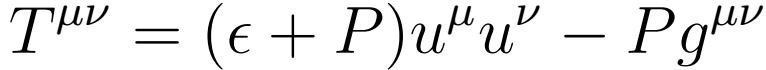 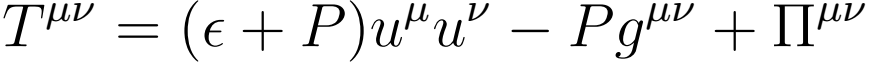 Why use modes?
Modes are the eigenvalues of differential equations in Fourier space, e.g. Navier Stokes


Real part is oscillation, imaginary part is decay
Look at time evolution of observables in position Fourier space


Modes contain all possible ways the medium can respond
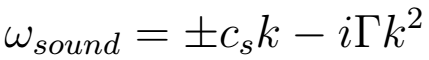 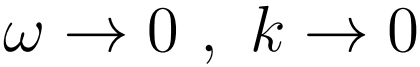 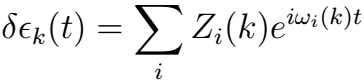 What does non-Hydro mean?
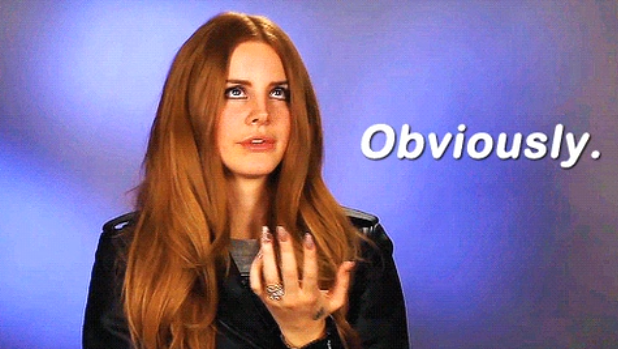 Everything that is not hydro

Simple example, RTA for k=0  

Also predominant for large k → gives us boundaries for Hydro
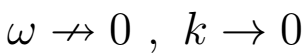 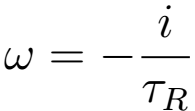 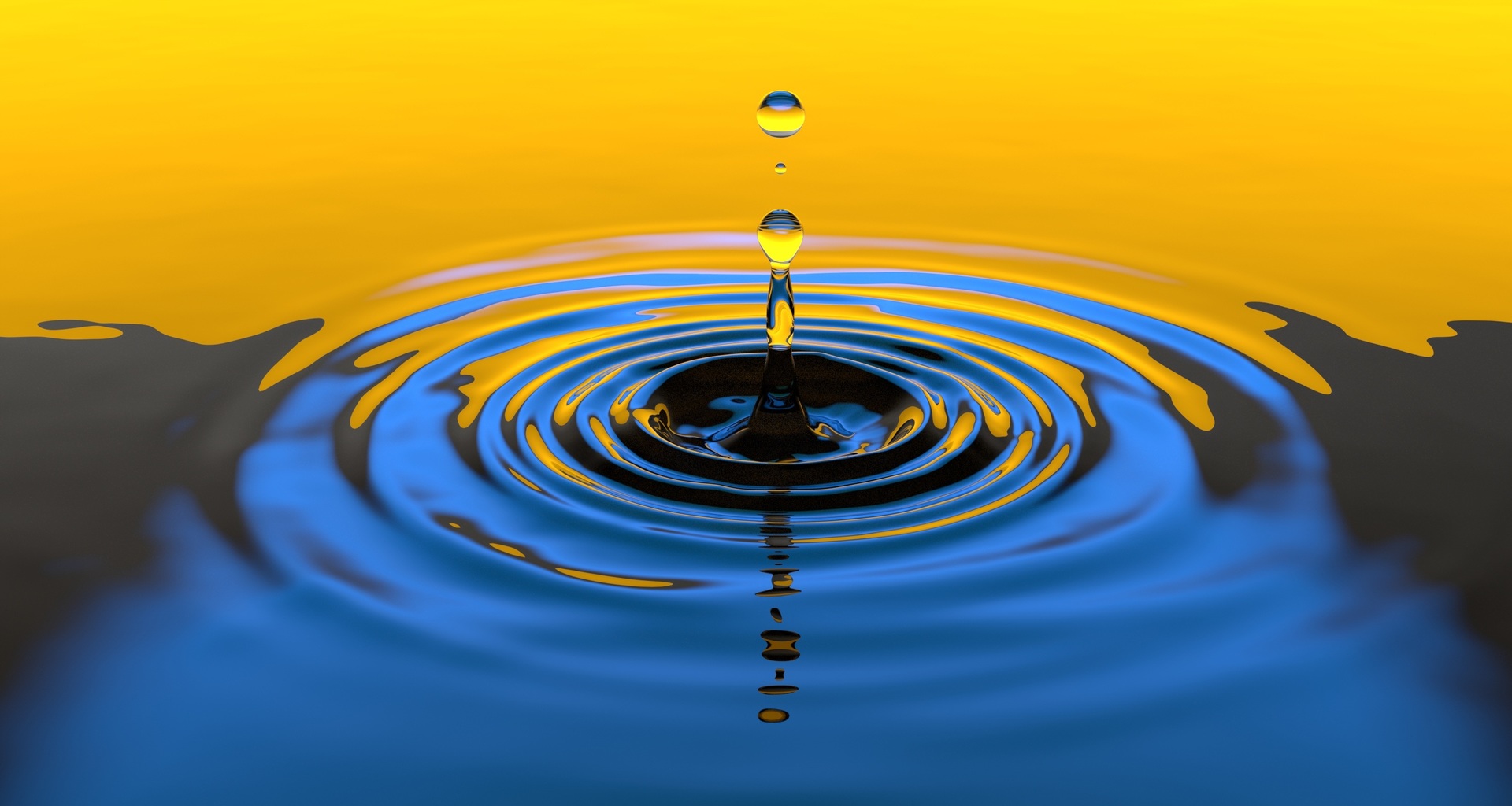 Hydro
Non-Hydro
How do we analyze Modes?
Use effective kinetic theory for equilibrium background and calculate linear response to perturbations


C contains underlying microscopic theory
Take k in z-direction and linearize

Find all possible modes, compare their residues
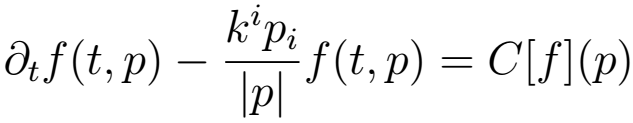 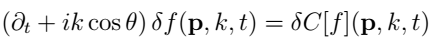 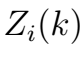 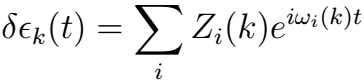 How to really find Modes
Either calculate eigenvalues directly or find singularities in Green’s functions


Analytical solutions are rarely an option for complex theories
Calculate real time Green’s functions numerically and Laplace transform? No! Does not work for more than one singularity
Get creative!
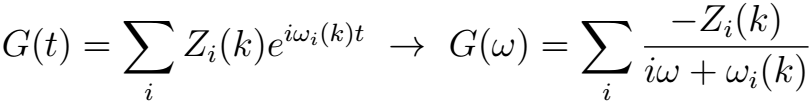 Possibility 1: Analytic Calculation
Only if possible, e.g. Relaxation Time Approximation


Introduce source term, e.g. small external field



Moments of distribution → Energy Momentum Tensor or Charge Vector
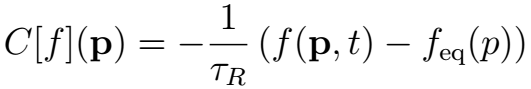 [Romatschke, EPJ C(2016)]
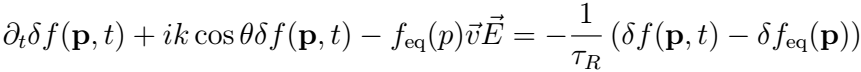 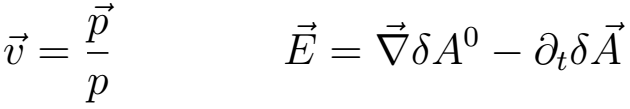 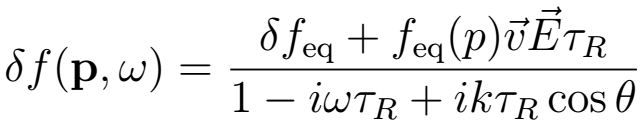 Possibility 1: Analytic Calculation
[Romatschke, EPJ C(2016)]
Moments of distribution function build energy momentum tensor or charge current

Green’s function via functional derivative






One mode and branch cut from             to
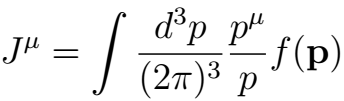 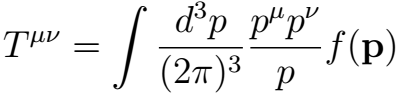 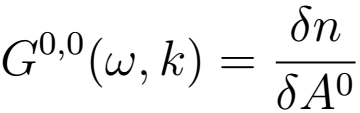 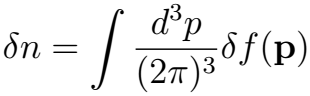 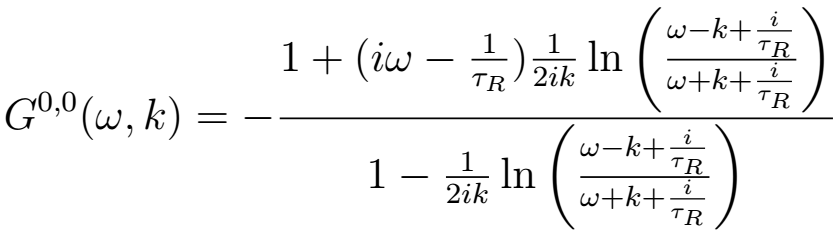 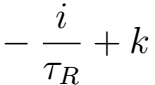 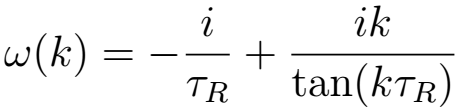 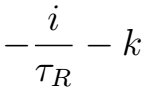 Possibility 1: Analytic Calculation
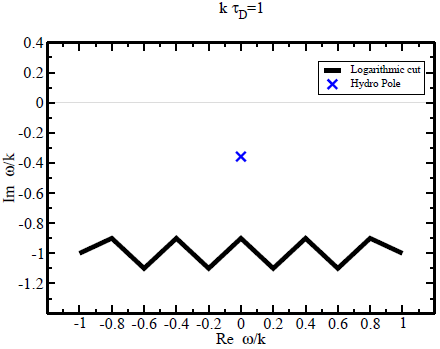 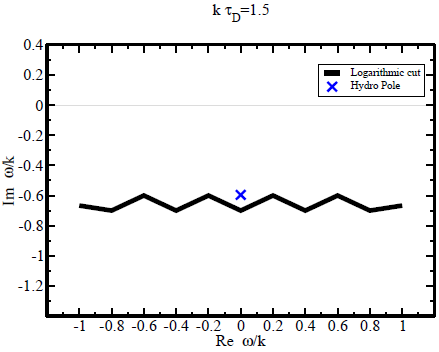 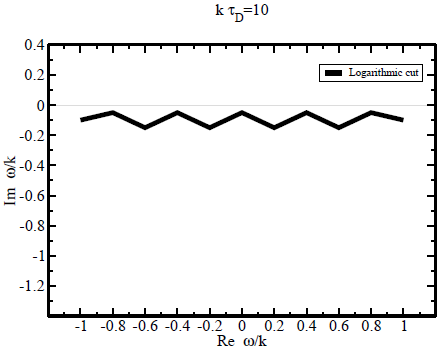 [Romatschke, EPJ C(2016)]
Hydro mode approaches cut
At some k gets ‘swallowed’ by cut
Simple structure: one pole, one cut
Possibility 2: Fitting
Assume we only have two modes, Hydro and non-Hydro


Limited range of validity because of strong constrains
Fit Hydro mode at late times (           ) and add non-Hydro
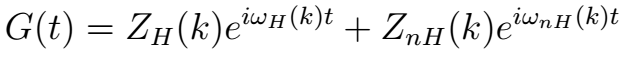 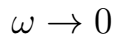 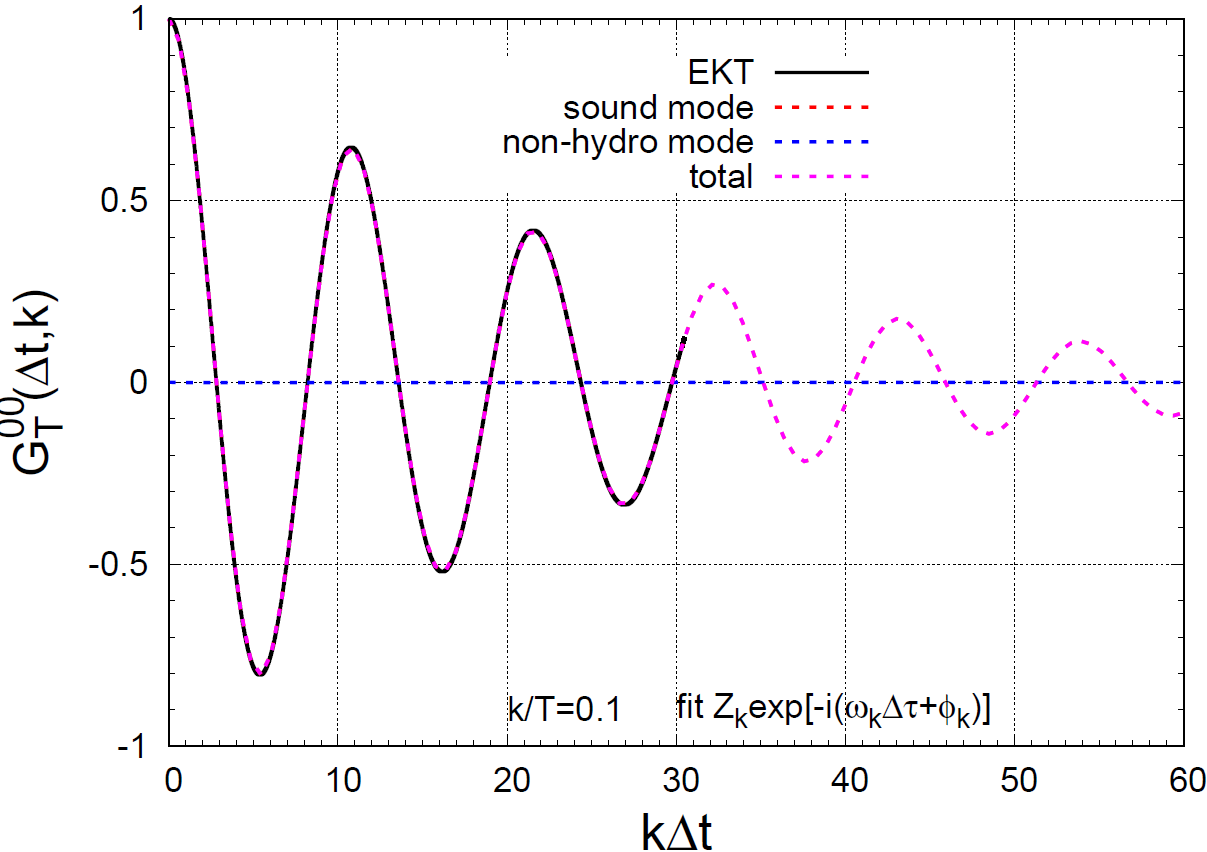 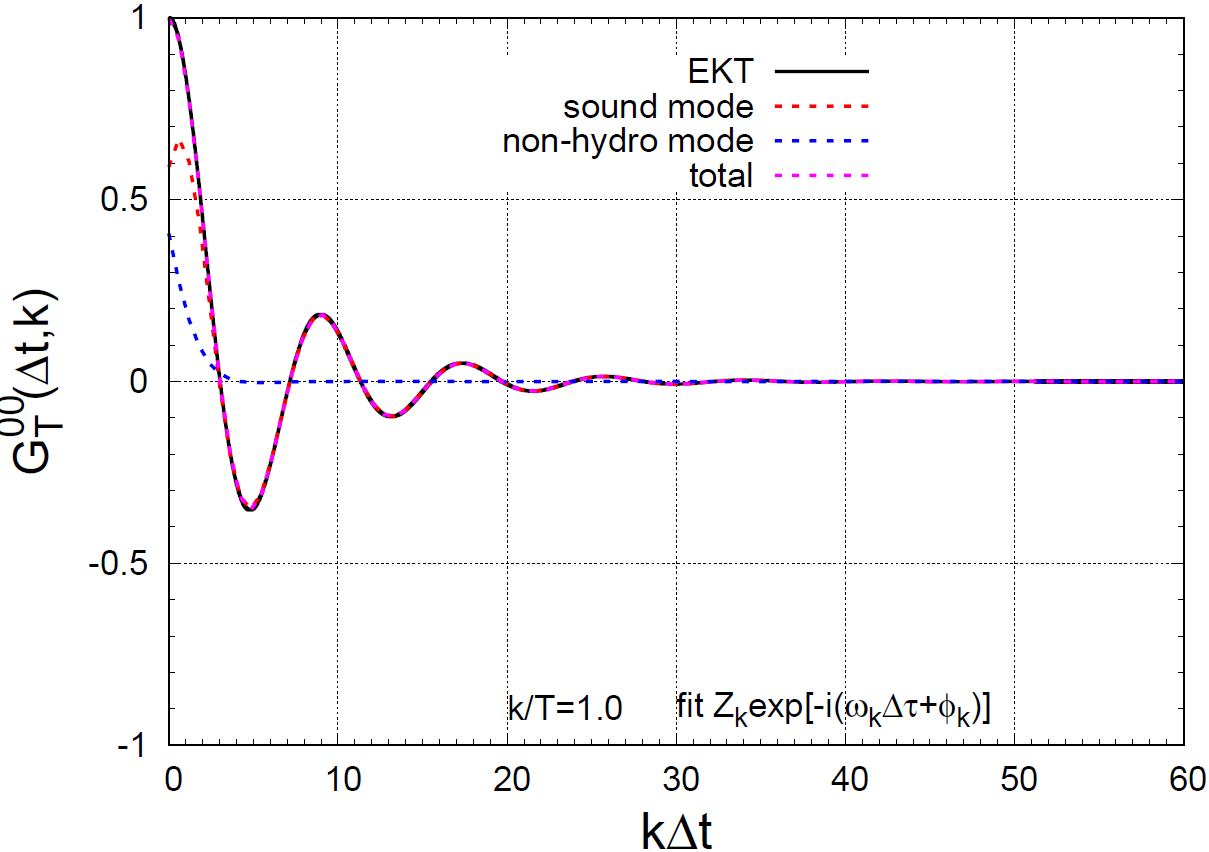 Yang-Mills
Possibility 2: Fitting
Analyze multiple k and compare to Hydrodynamics

Range of applicability                                                                of hydrodynamics


Deviation from                                                     hydrodynamic theory
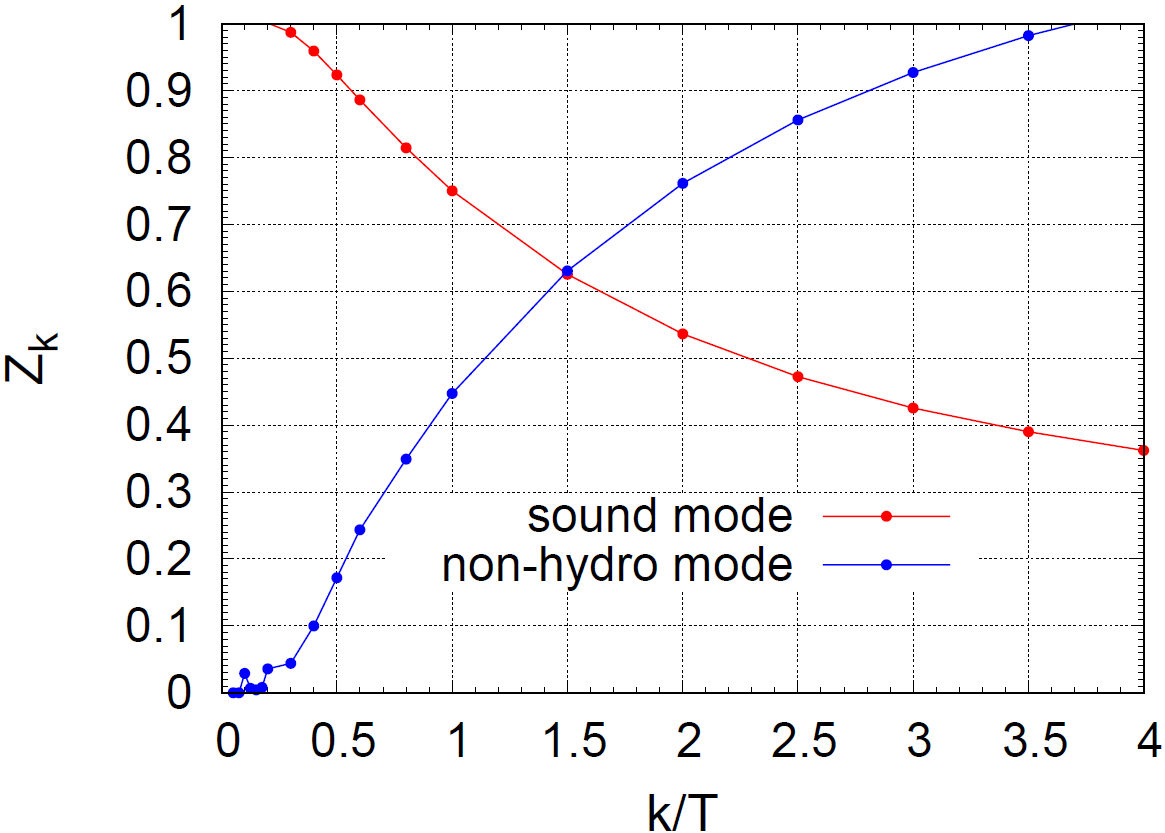 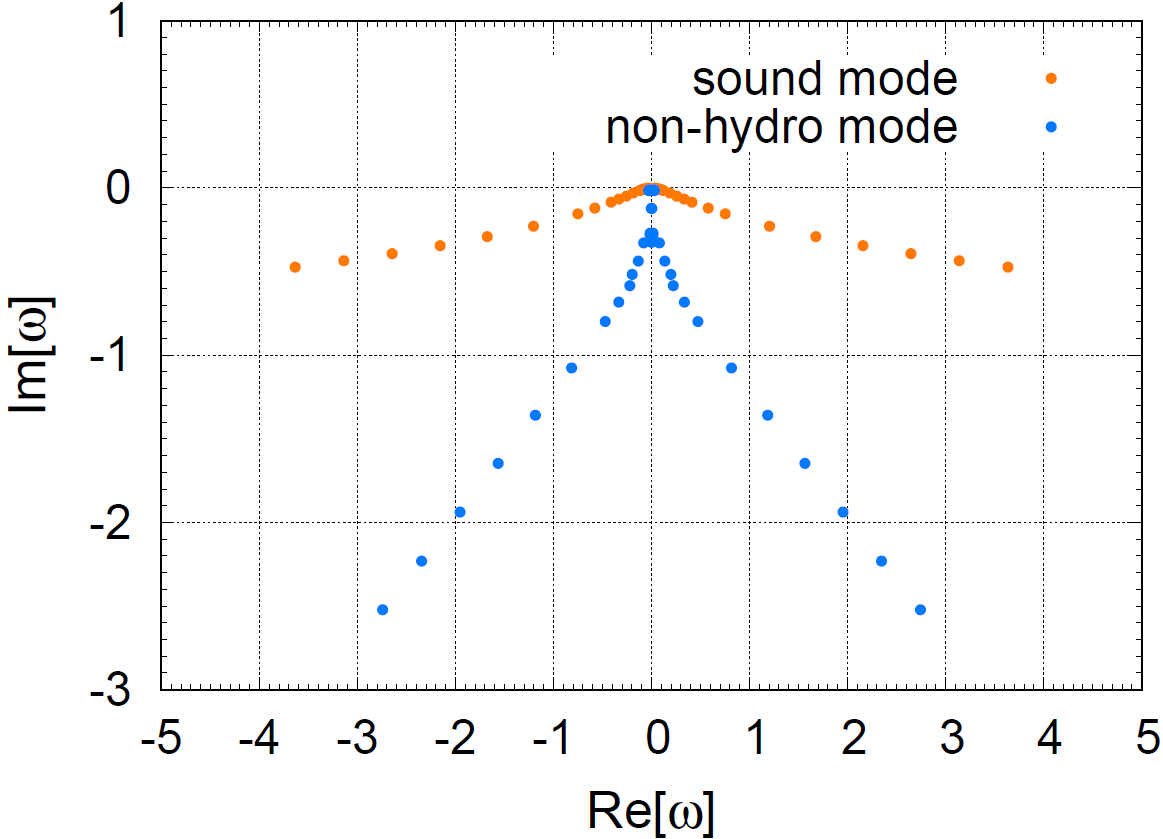 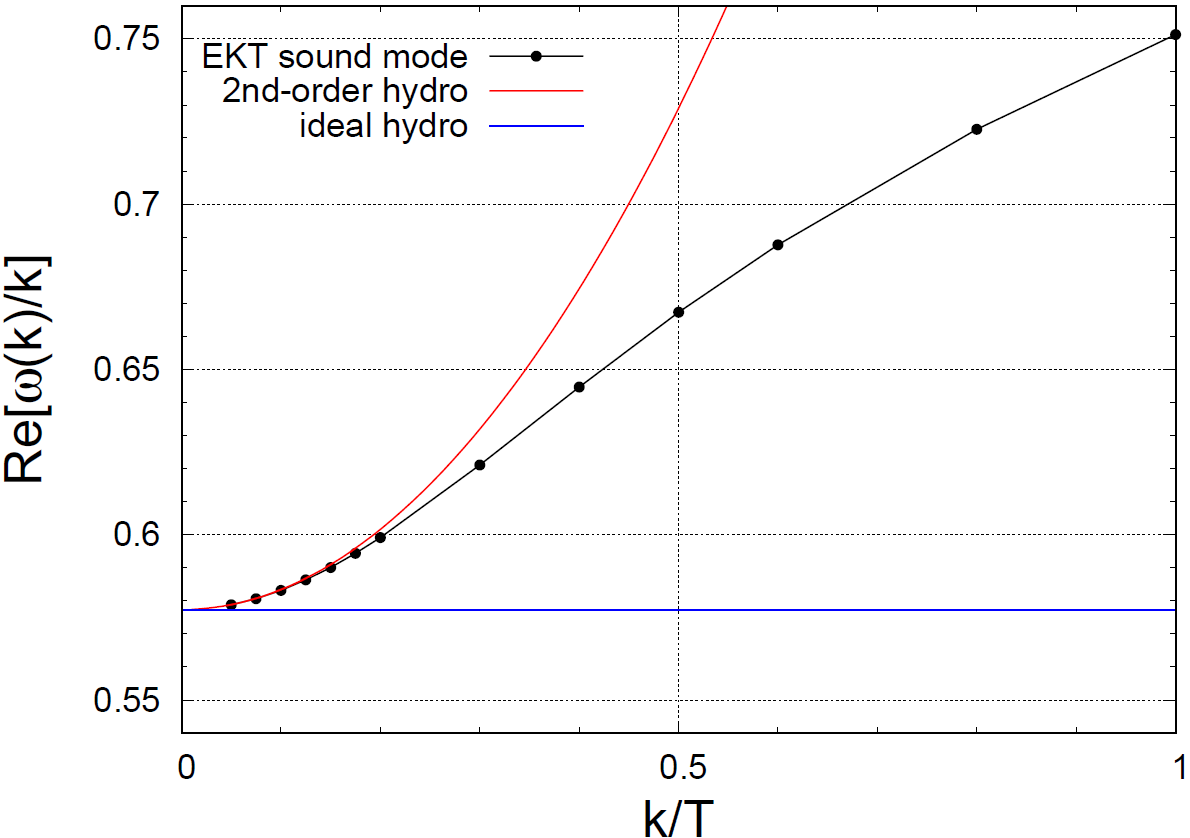 Possibility 3: Eigenvalues
Basic Operator equation reads eigenvalues easily


Eigenvalues given by operator C
Numerically operator → finite dimensional matrix                               distribution function → finite dimensional vector

We have to translate Boltzmann equation into matrix vector equation
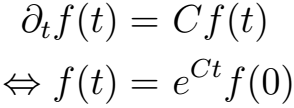 Possibility 3: Eigenvalues
Build moments of distribution function on a grid of momenta and angles





Inverse function from vector                                                      to distribution
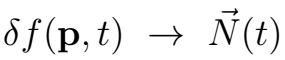 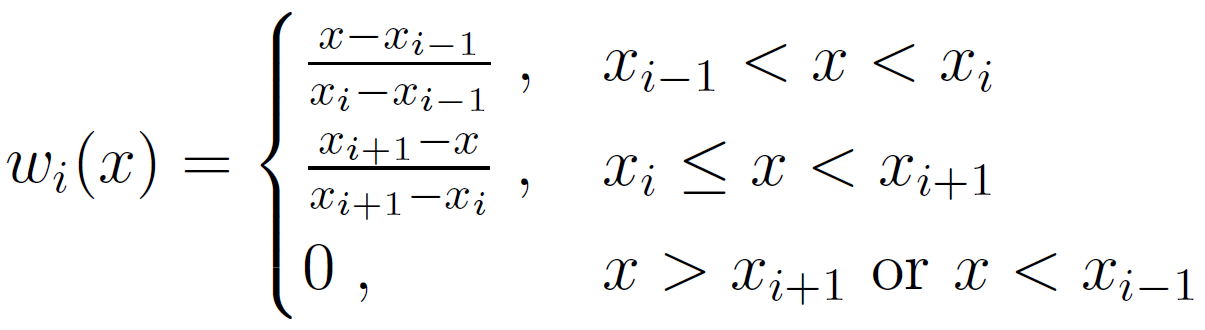 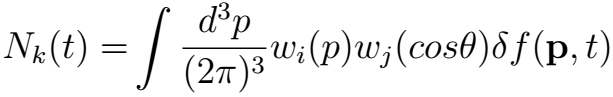 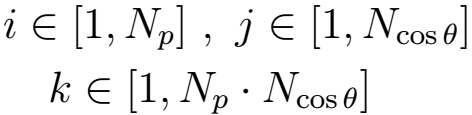 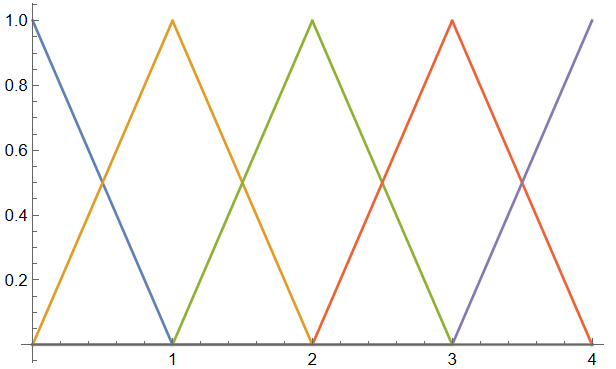 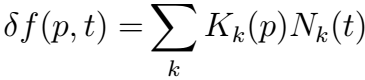 Possibility 3: Eigenvalues
Build matrix from moments of collision integral


Collision kernel is linear in              and thus in 

Matrix from functional derivative 


Do the same with                     in Boltzmann equation
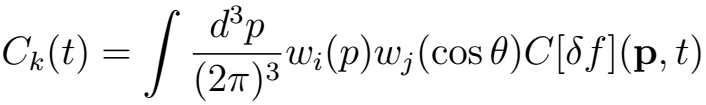 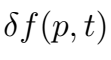 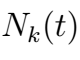 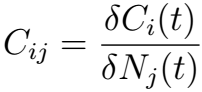 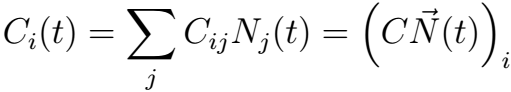 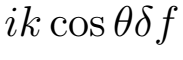 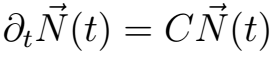 Possibility 3: Eigenvalues
Solution is simply

Green’s functions built from moments, e.g. energy
From that, observable can be represented by vector in moment space

If we know eigenvalues diagonal representation of matrix can be used
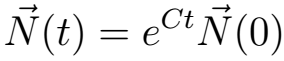 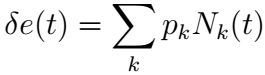 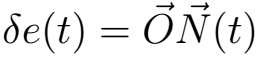 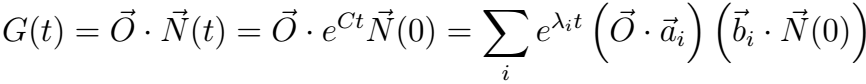 Possibility 3: Eigenvalues
Every eigenvalue has a certain weight depending on observable and initial condition (remember residue earlier)


Quasi analytic form allows Laplace transform


Now equipped to find G at every time or frequency and analyze single eigenvalues via weight
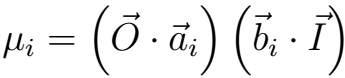 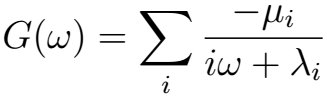 Possibility 3: Eigenvalues | Benchmarking
Test the method with RTA, energy used here
Cut appears as line of                                                   eigenvalues
Two hydro poles vanish behind                                                 non-Hydro cut
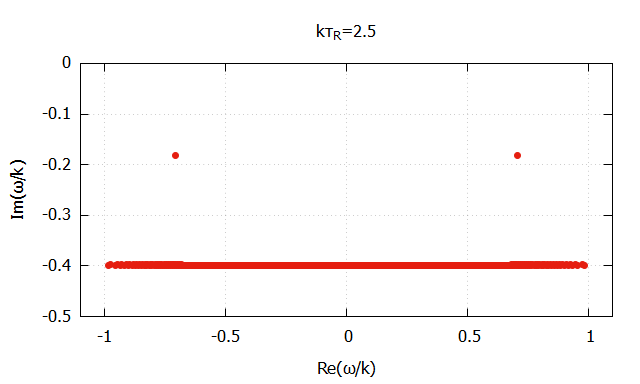 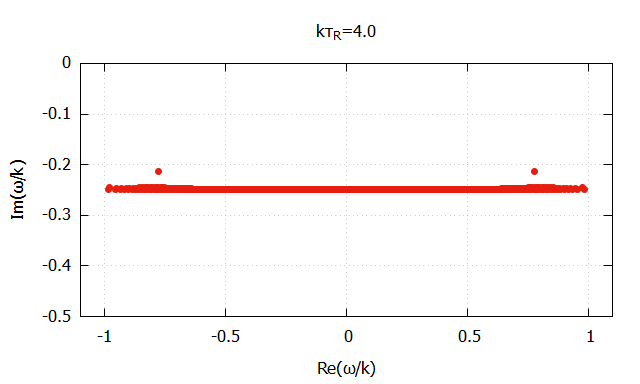 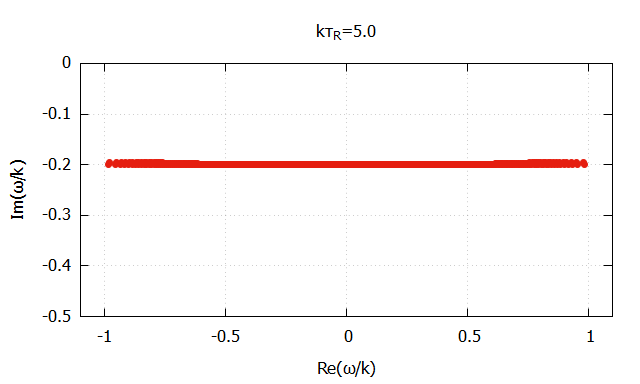 Possibility 3: Eigenvalues | Scalar Theory
Scalar quartic theory as final test for method  (      )


Matrix calculated with Monte-Carlo integration in high precision and can be stored for multiple uses

Vary k and analyze behavior
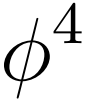 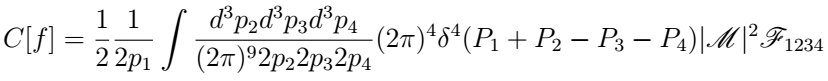 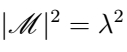 Possibility 3: Eigenvalues | Scalar Theory
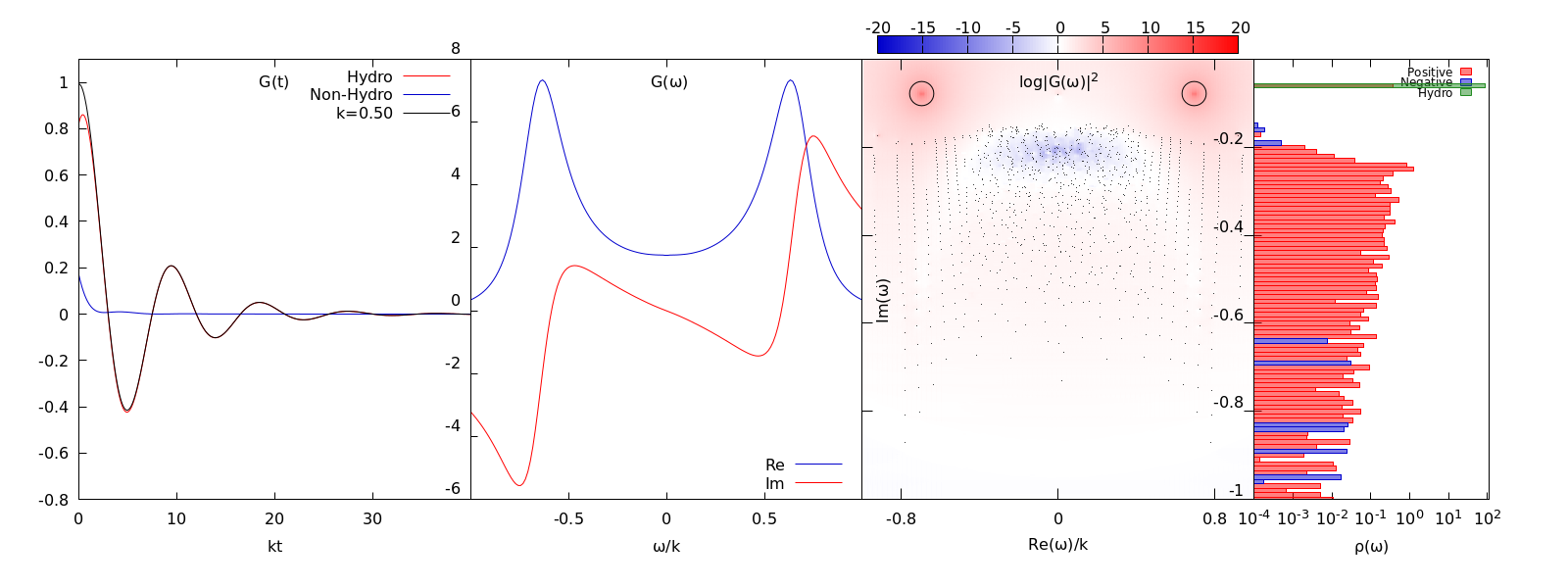 Defining Hydro numerically very hard, for now the two largest poles
Possibility 3: Eigenvalues
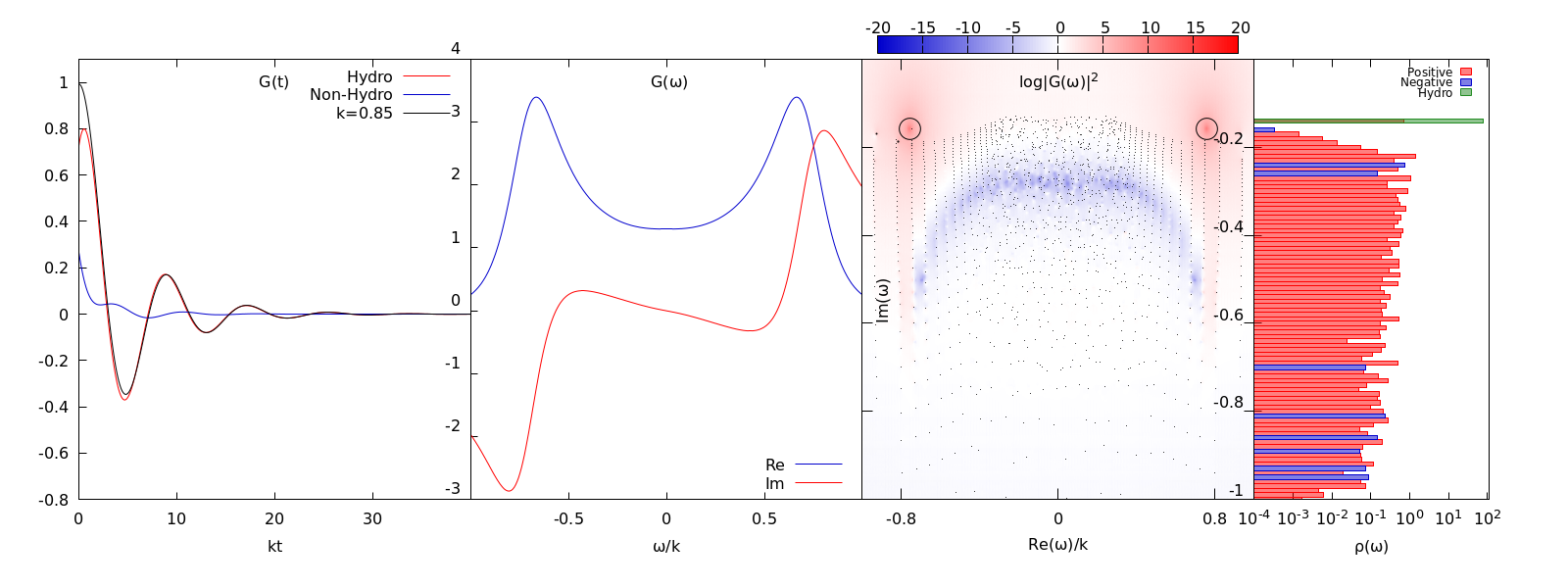 Hydro poles wandering down
Overlay at some k causing uncertainty of residue
Hydro poles merge with non-Hydro area
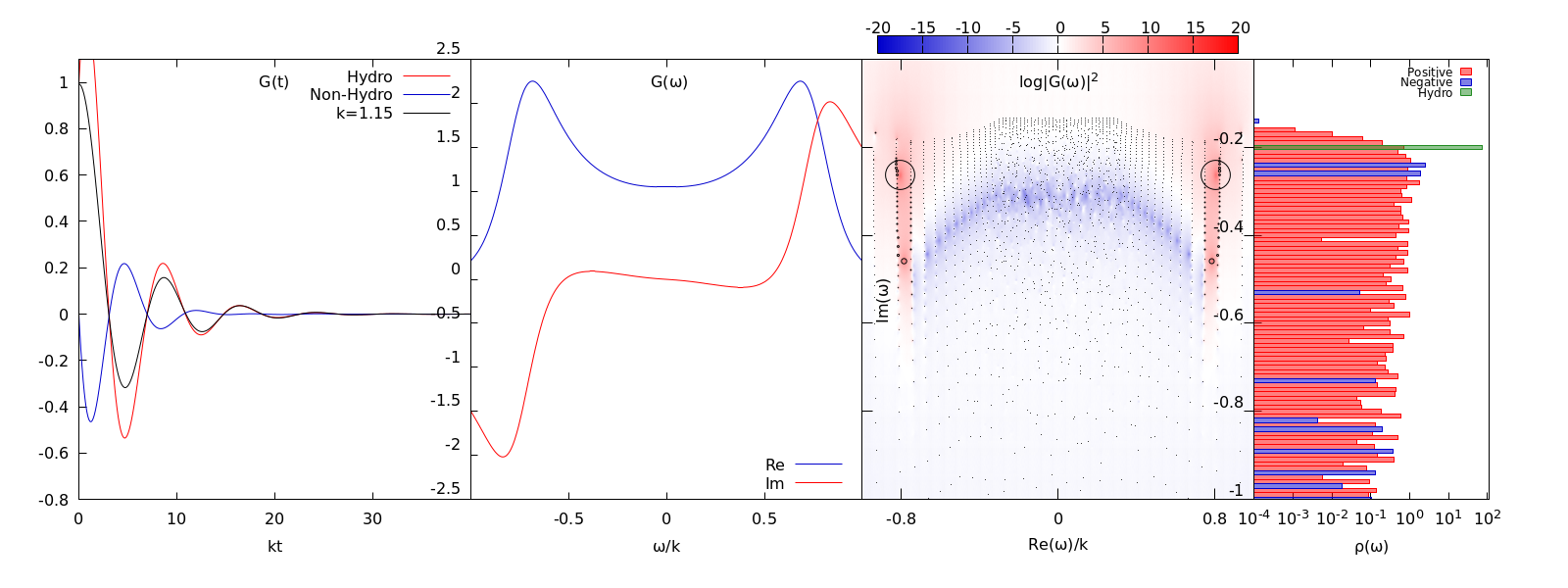 Possibility 3: Eigenvalues
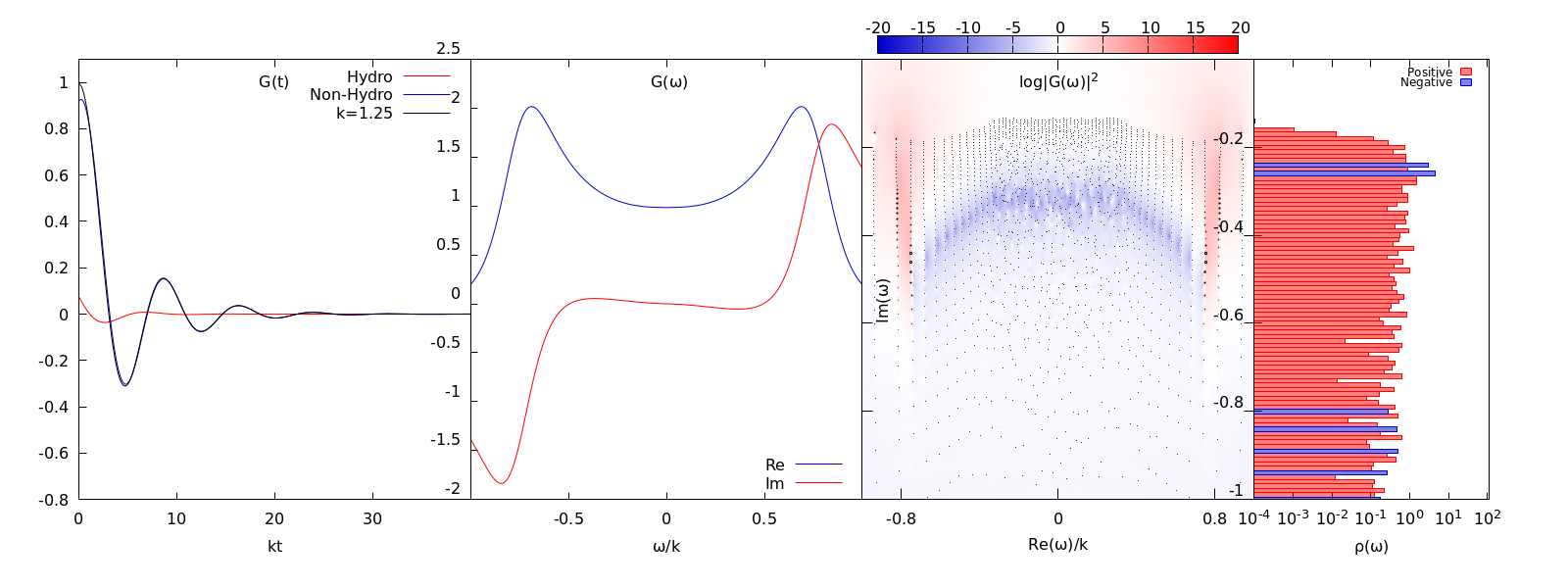 No clear definition of Hydro possible
Contribution comes from huge area
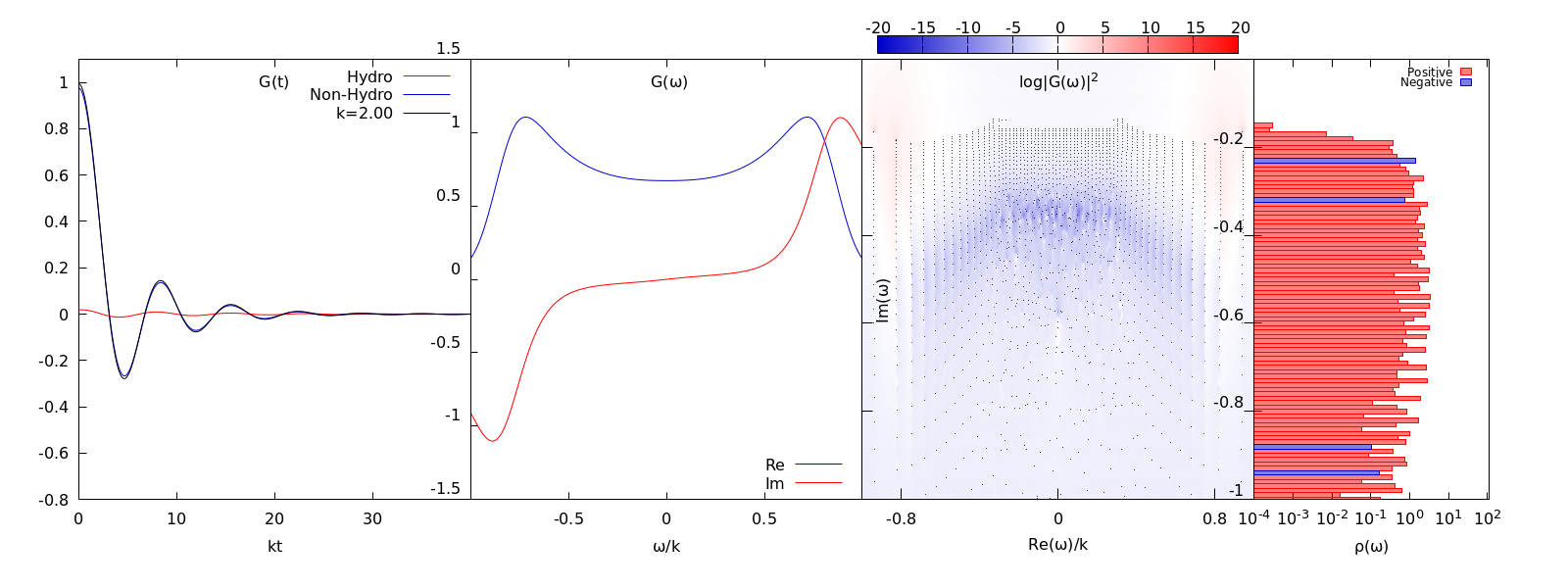 Conclusion
Understanding non-Hydro modes helps finding the range of applicability of Hydro

Definition of what we call Hydro becomes blurry

Analytical structure of QCD Green’s functions expected to be more complicated than mere poles or cuts

Extend formalism to QCD kinetic theory